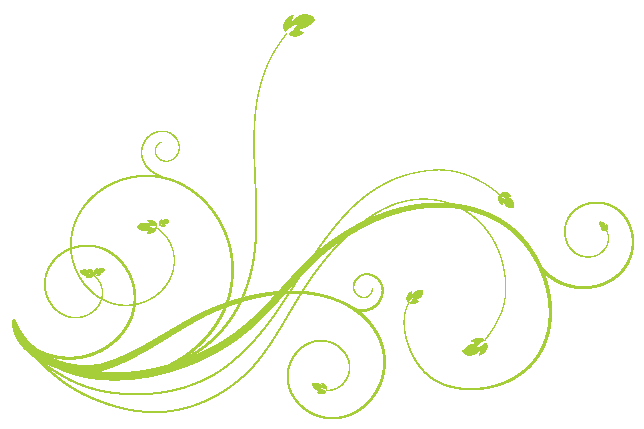 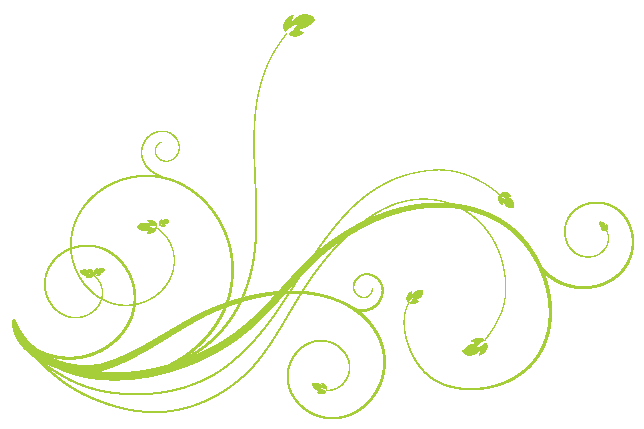 1. جهاني بودن دين اسلام:
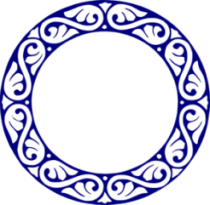 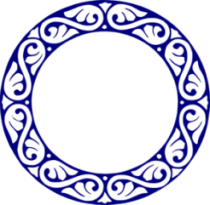 آيات فراوان به صراحت دلالت مى‏كنند كه دين اسلام دين همه مردم روى زمين است و ويژه قوم و ملت خاصى نيست مانند: قُلْ يا أَيُّهَا النَّاسُ إِنِّي رَسُولُ اللَّهِ إِلَيْكُمْ جَمِيعاً. (اعراف آیه 158) بگو اى مردم، من فرستاده خدا به سوى همه شما هستم‏.
مباني ختم نبوت
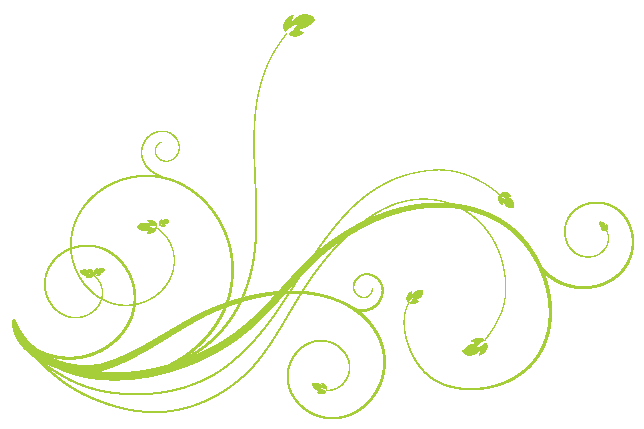 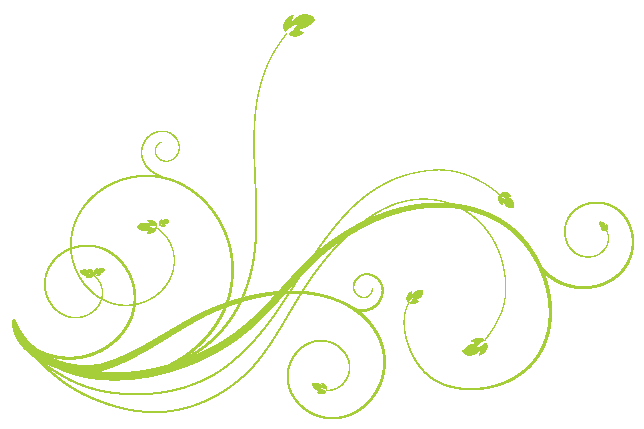 2. جاودانگی دين اسلام:
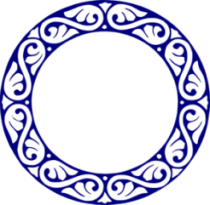 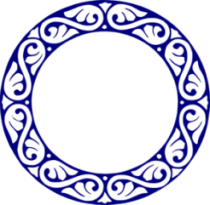 آيات قرآن، به صراحت جاودانگى و ابدى بودن دين
 را اثبات مى‏كنند:
وَ أُوحِيَ إِلَيَّ هذَا الْقُرْآنُ لِأُنْذِرَكُمْ بِهِ وَ مَنْ بَلَغَ‏. (انعام آیه19)به
 من اين قرآن وحى شده است تا به وسيله آن شما و هركه را
 (قرآن) به او مى‏رسد انذار كنم.
همچنین حديثِ «حَلالُ محمَّدٍ حلالٌ الى‏ يَومِ القِيامَة
 و حَرامُه حَرامٌ الى يَومِ القِيامة» دلالت صريح براین
 موضوع دارد.
مباني ختم نبوت
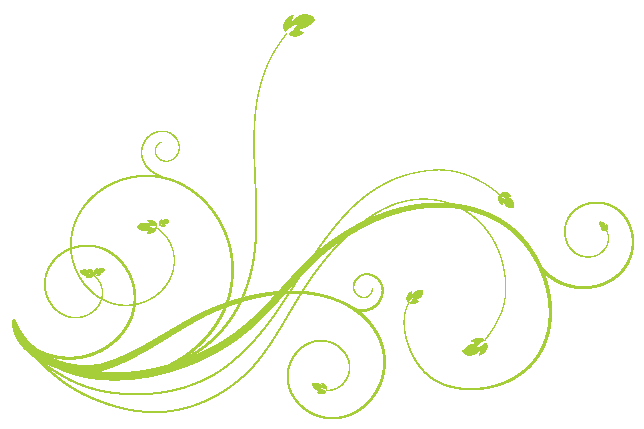 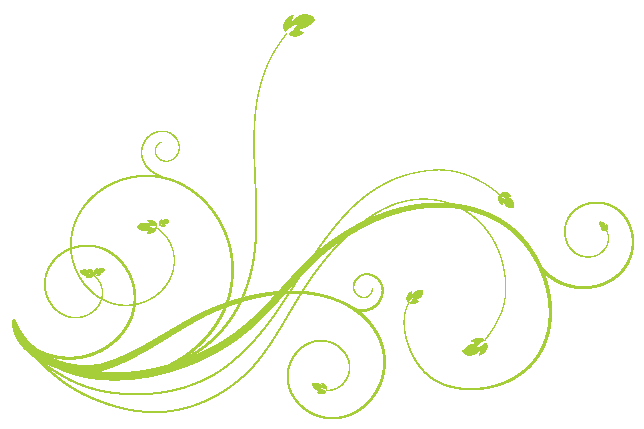 3. جامعيت دين اسلام
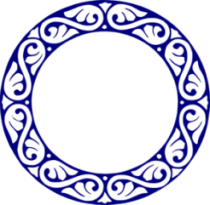 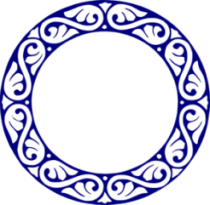 توجه اسلام به همه جوانب مادى و معنوى، فردى و اجتماعى، 
نشانه جامعيت و همه‏جانبه بودن آموزه‏هاى دينى و مهم‏ترين ركن
 جاودانگى آن است. به اين موضوع در مبحث «قلمرو دين» 
اشاره خواهد شد.
مباني ختم نبوت
حکمت ختم نبوت تبليغي
يكى از علل اصلى ظهور پيامبران جديد، تحريف هایی است كه در تعليمات و كتاب‏هاى مقدس رخ مى‏داد. در دوره خاتميّت، مردم به اندازه‏اى از رشد و بلوغ رسيده بودند كه اين وظيفه بر عهده خود آنان گذاشته شود. از اين رو مى‏گوييم يكى از اركان ختم نبوّت تبليغى، بلوغ اجتماعى بشر در زمان ظهور پيامبر بزرگ اسلام است.
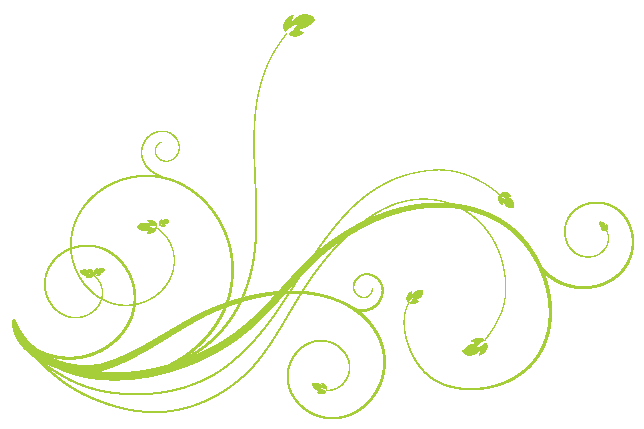 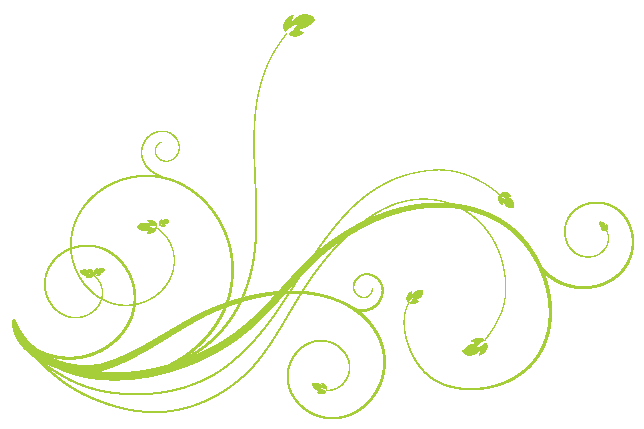 اسلام و مقتضيات زمان
اسلام به عنوان يك قانون و روش زندگى، با مقتضيات متغيّر زمان چه مى‏كند؟
پاسخ:
برای روشن شدن حقیقت باید مقتضیات زمان را تفسیر کرد.در این رابطه سه تفسیر وجود دارد:
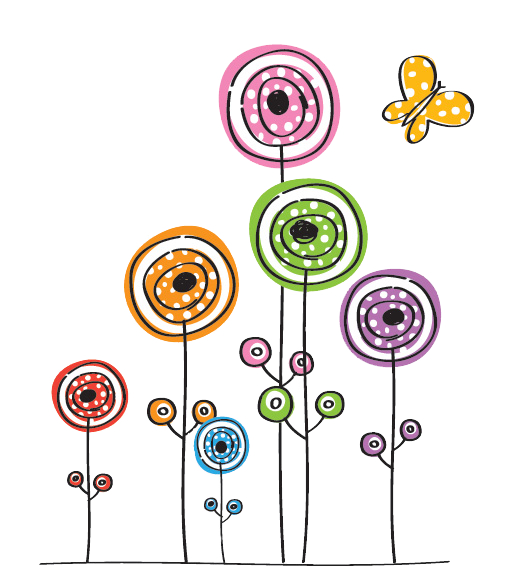 1. تسليم زمانه شدن
این تفسیر نادرست است زیرا:
وظيفه انسان، پيروى از زمان نيست؛ بلكه گاهى وظيفه او اصلاح و كنترل زمان است.‏
تقاضاي زمان
2.پسند مردم 

زمان
پسند مردم، دليل هماهنگى با آن نيست .
على (ع) مى‏فرمايد: «ايّها النّاس لا تَستَوْحِشوا فى طَريقِ الهُدى‏ لِقِّلَةِ أهلِه؛ اى مردم! در طريق هدايت، از اينكه در اقلّيت هستيد، وحشت نكنيد.
این تفسیر درست است، نيازهاى انسان درحال تغيير است، اما قوانين اسلام مى‏تواند پاسخگوى نيازهاى متغيّر انسان‏ها باشد.
3.پاسخ گويي به نيازهاي بشر در هر زمان
پرسش:
  دينى كه ثابت است، چگونه مى‏تواند راهنماى زندگى متغيّر بشر باشد؟
پاسخ
اولا همه نيازها متغير نيست .
نیازها بر دوقسم است:
الف : نياز ثابت : از ذات بشر سرچشمه مي گيرد . نياز هاي جسماني ، نيازهاي روحي ، نيازهاي اجتماعي .
ب : نياز متغير : از نيازهاي اوليه سرچشمه مي گيرد ولي در طول زمان ارضاء آن فرق مي كند.
ثانیا. قوانین ثابت دینی خط سیر کلی زندگی را در نظر گرفته و
 دین توجهی نسبت به شکل و ظاهر زندگی ندارد.
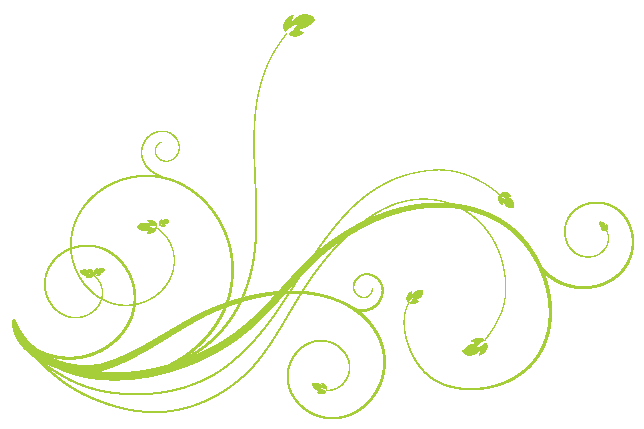 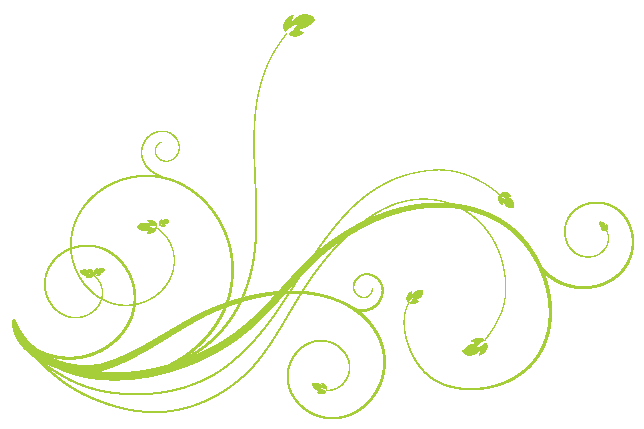 1- ورود عقل در حريم قانونگذاری
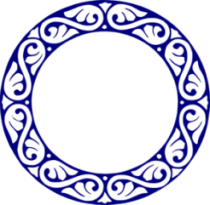 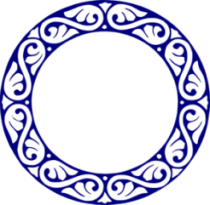 در اسلام، عقل به عنوان منبع قانون‏گذارى و تشريع به رسميت
 شناخته شده است؛ فقيهان عقل را در كنار كتاب و سنت و
 اجماع، چهارمين منبع احكام مى‏دانند مبتنى بودن احكام بر
 مصالح و مفاسد زمينى، به عقل مجتهد اين امكان را مى‏دهد
 كه در شرايط مختلف زمانى و مكانى، فتواهاى مختلف بدهد.
ويژگيهاي سيستم قانونگذاري در اسلام
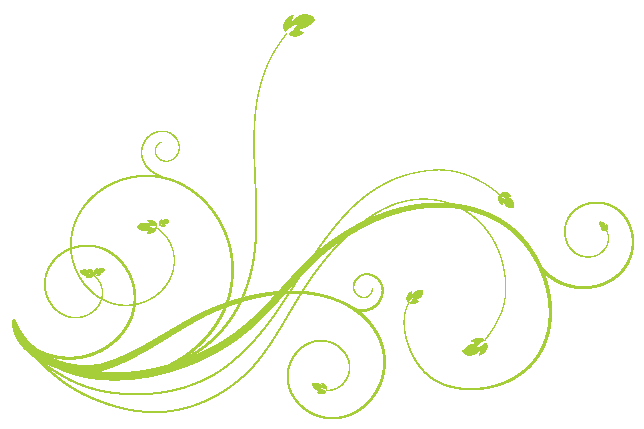 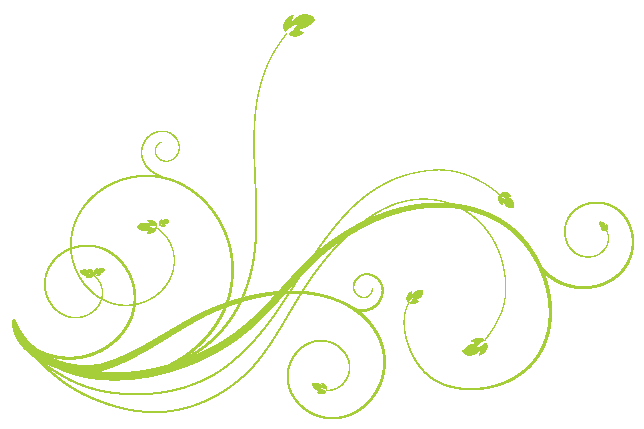 2. اجتهاد
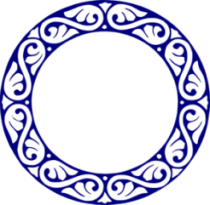 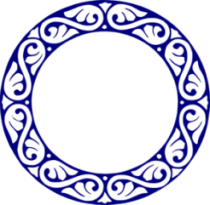 اجتهاد يكى از رموز پويايى اسلام و عامل انطباق آن با شرايط زمان است
. اجتهاد نيرويى است كه حضور دين را در همه عرصه‏هاى زندگى
 اجتماعى به ثبوت مى‏رساند. اقبال لاهورى معتقد است اجتهاد قوّه
 محرّكه اسلام است.
ويژگيهاي سيستم قانونگذاري در اسلام
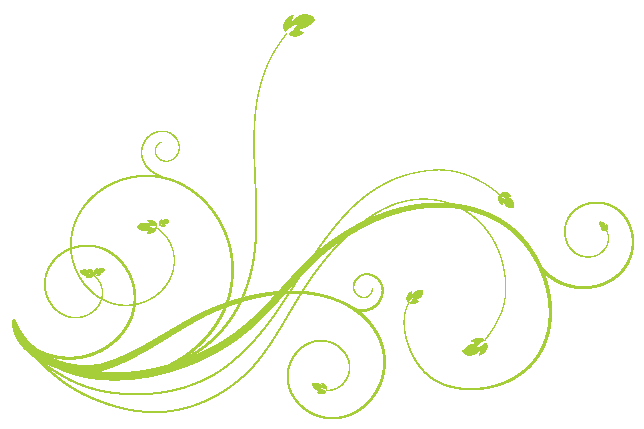 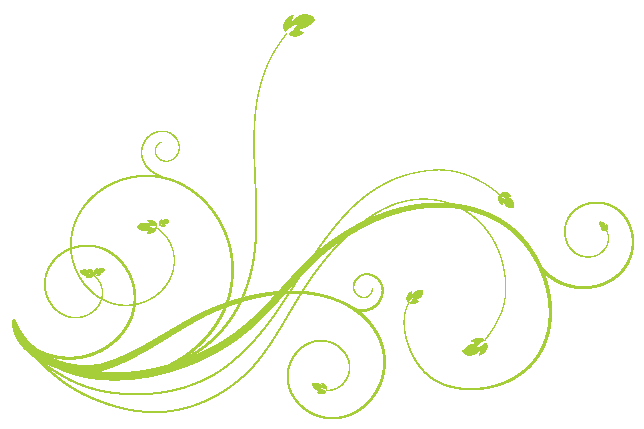 3- مبتني بودن احکام اسلامي بر مصالح و مفاسد واقعي
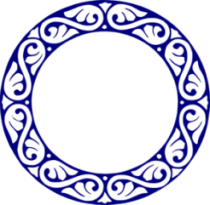 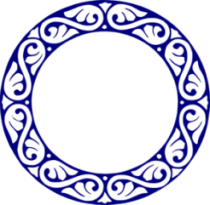 دائر مدار بودن احكام بر مصالح و مفاسد و درجه‏بندى
 آن، يكى از امورى است كه باعث انعطاف قوانين دينى
 شده و بسيارى از مشكلات اجتماعى با اين روش قابل
 حلّ است.
در باب تزاحم، اهّم بر مهم و همچنين حكمى كه مصلحت
 بيشترى دارد، بر ديگرى مقّدم مى‏شود
ويژگيهاي سيستم قانونگذاري در اسلام
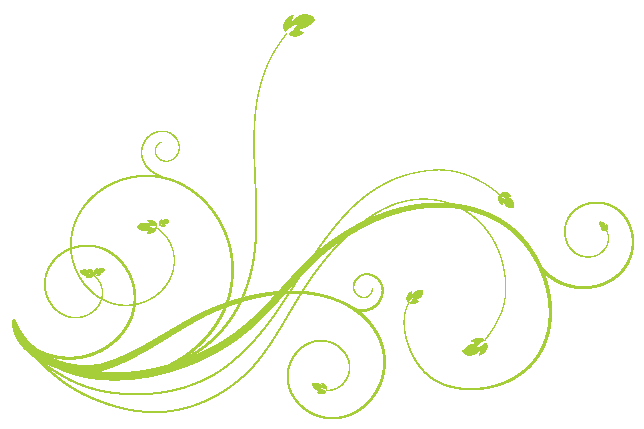 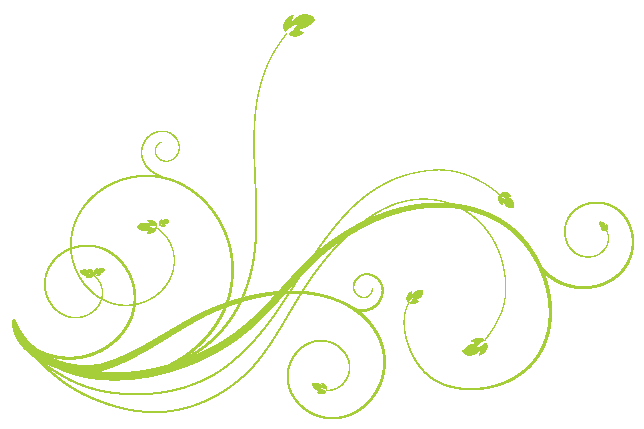 4- توجه به احکام اولي و ثانوي
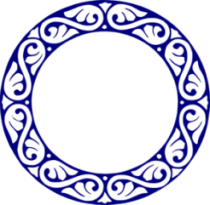 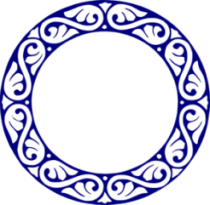 احکام اسلام به دو قسم تقسم می شوند:احکام اولی و احکام ثانوی
ويژگيهاي سيستم قانونگذاري در اسلام
احكام اوّلي احكامى هستند كه مستند به نيازهاى ثابت انسان‏ها
يند و اين احكام جز در موارد خاص، مثل اضطرار و تبدّل موضوع
 هرگز قابل تغيير و دگرگونى نيستند؛ مانند وجوب عبادات معيّن.
در حالات و شرايطى كه مكلّف نتواند به احكام واقعى اوّلى عمل
 كند، شارع احكام ديگرى را مقرّر كرده كه به آن احكام ثانوى
 گفته مى‏شود. عواملى كه موجب عدم التزام به احكام اوّلى مى‏شود
، عبارت‏اند از: حرج، اضطرار، لاضرر ولاضرار، تقيّه، اهّم و مهّم،
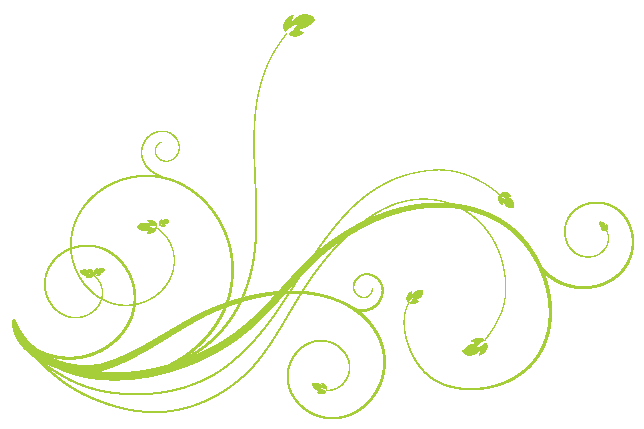 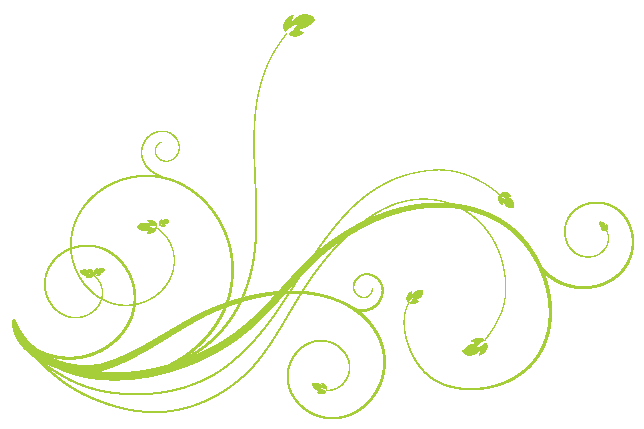 5- عدم توجه به شکل وصورت ظاهري زندگي
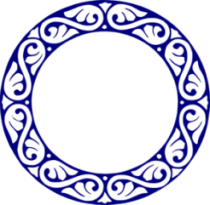 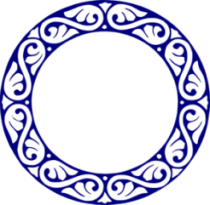 اسلام هرگز به شكل و صورت ظاهر زندگى نپرداخته است.مثلا
 يكى از اهداف اسلام، طبق آيه «وَ أَعِدُّوا لَهُمْ مَا اسْتَطَعْتُمْ مِنْ قُوَّةٍ» 
انفال آیه60. نيرومندى و قوى بودن مسلمانان در برابر دشمنان 
است؛ امّا ابزار و وسايل و شكل نيرومندى در زمان‏هاى مختلف
 متفاوت است.
ويژگيهاي سيستم قانونگذاري در اسلام
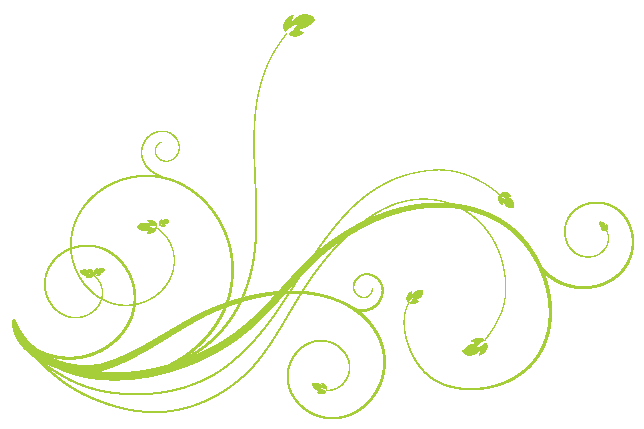 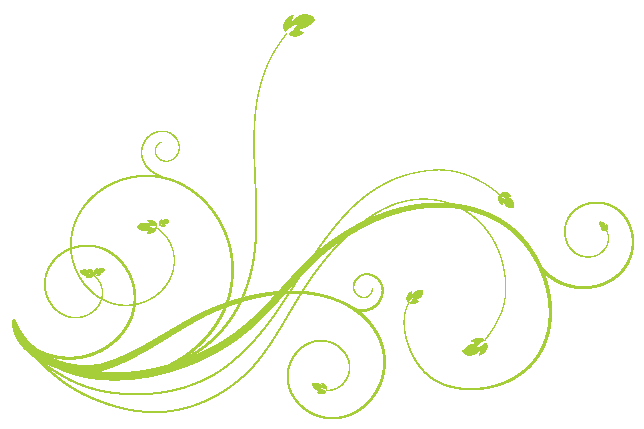 6- قوانين کنترل کننده
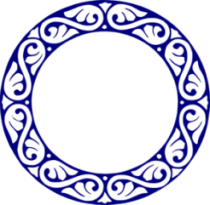 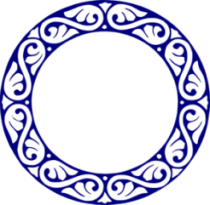 يك سلسله اصول و قواعد در اسلام وجود دارد كه بر قوانين ديگر حاكم 
است. اين اصول بر تمام قوانين ديگر اسلام، اعمّ از عبادات و معاملات و
 اخلاقيات حاكم و ناظر است و آنها را تفسير، كنترل و محدود مى‏كند؛ مانند
 «قاعده لاضرر و لا حرج».
 اين قواعد حقّ «وِتو» بر ساير قوانين دارند.مثلا قرآن مى‏فرمايد:
ما جَعَلَ عَلَيْكُمْ فِي الدِّينِ مِنْ حَرَجٍ 
در دين مسائل و احكام حَرَجى و مشقت‏آور جعل نشده‏است.»( حج آیه 78)
ويژگيهاي سيستم قانونگذاري در اسلام
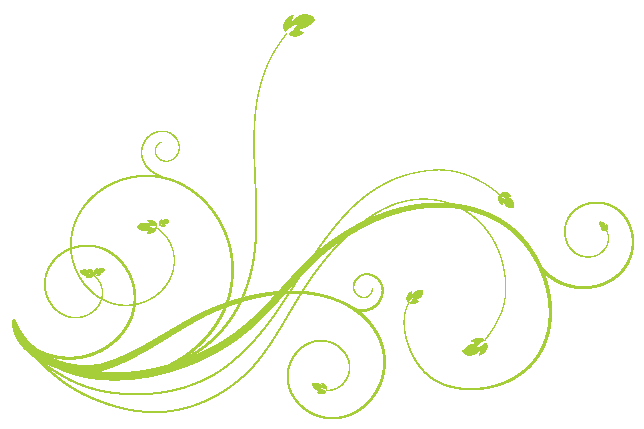 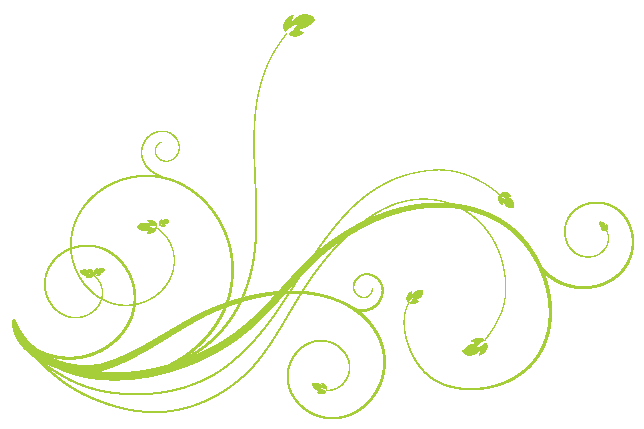 7- اختيارات حکومت اسلامي
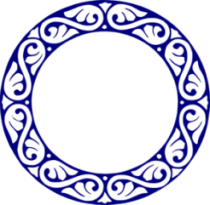 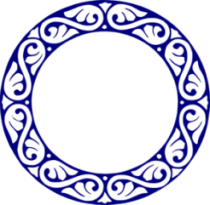 به حاكم اسلامى اجازه داده شده است در امور امّت و مسلمانان دخل و
 تصرف كرده و احكام لازم را براى اداره جامعه صادر كند و به اجرا
 بگذارد. اين احكام پيرو شرايط جامعه‏اند و از اين روى، قابل تغيير و
 دگرگونى‏اند. ملاك احكام حكومتى، مصلحت جامعه در چارچوب
 قوانين شريعت است.
ويژگيهاي سيستم قانونگذاري در اسلام